Создание языковой 
образовательной среды 
с использованием 
современных 
образовательных 
технологий
Рябова Ирина Анатольевна
Учитель английского языка
МКОУ Нерастанновская СОШ г.о. Чехов
irina-mail@bk.ru
Создание языковой среды
1
2
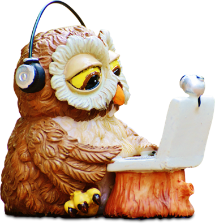 3
ИГРОВЫЕ ТЕХНОЛОГИИ
ПРОЕКТНЫЕ ТЕХНОЛОГИИ
ИНФОРМАЦИОННЫЕ ТЕХНОЛОГИИ
ИГРЫ, ДРАМАТИЗАЦИЯ, КВЕСТЫ
ОТ МИНИ-ПРОЕКТА К НАСТОЯЩЕМУ ИССЛЕДОВАНИЮ
ВЕБ-КВЕСТЫ, ОБУЧАЮЩИЕ ПЛАТФОРМЫ И ПРИЛОЖЕНИЯ
ОТ УЧЕБНОГО КЕЙСА К ПРОБЛЕМНОМУ ОБУЧЕНИЮ
4
ТЕХНОЛОГИИ ПРОБЛЕМНОГО ОБУЧЕНИЯ, КЕЙС-МЕТОД
Игровые технологии
В  УРОЧНОЙ И ВНЕУРОЧНОЙ ДЕЯТЕЛЬНОСТИ
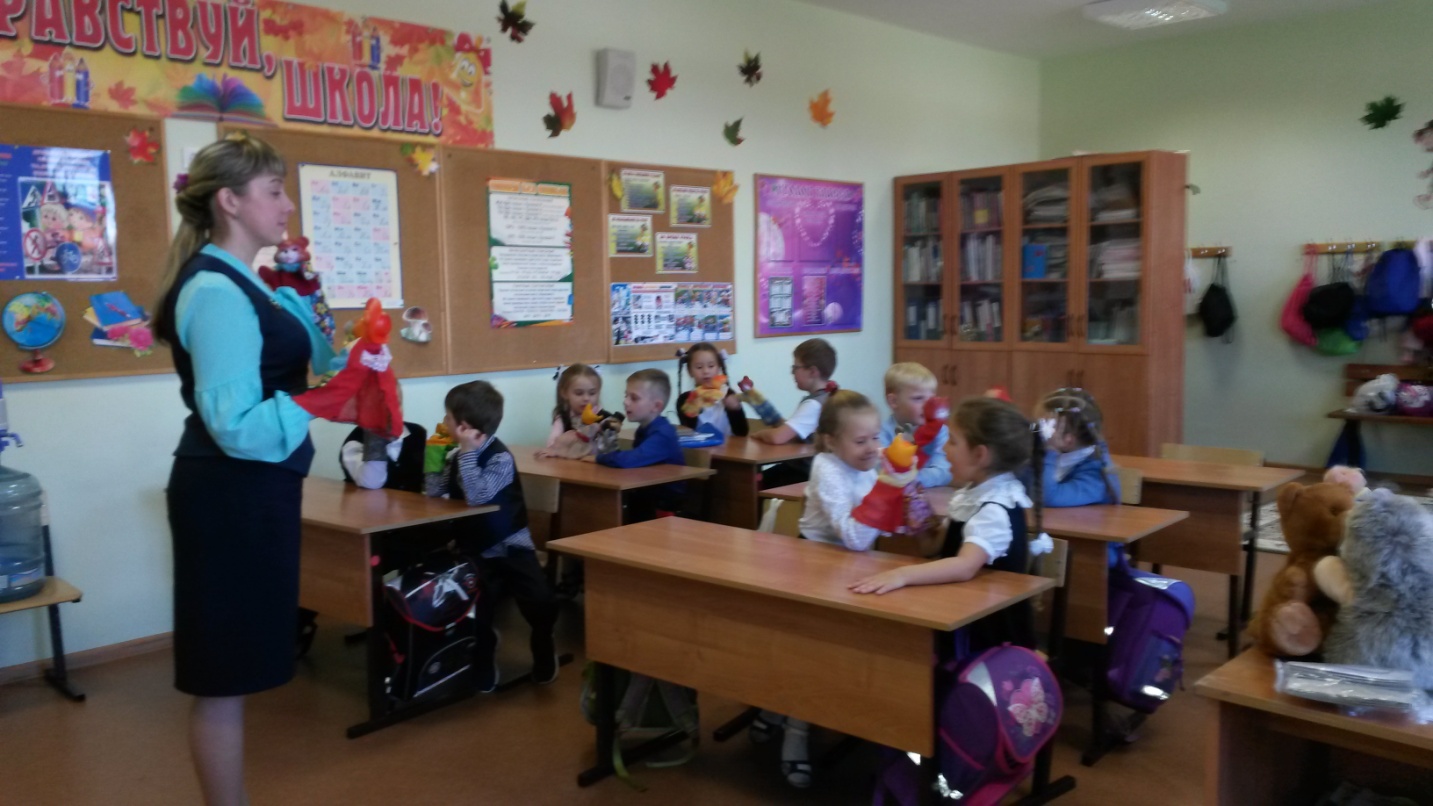 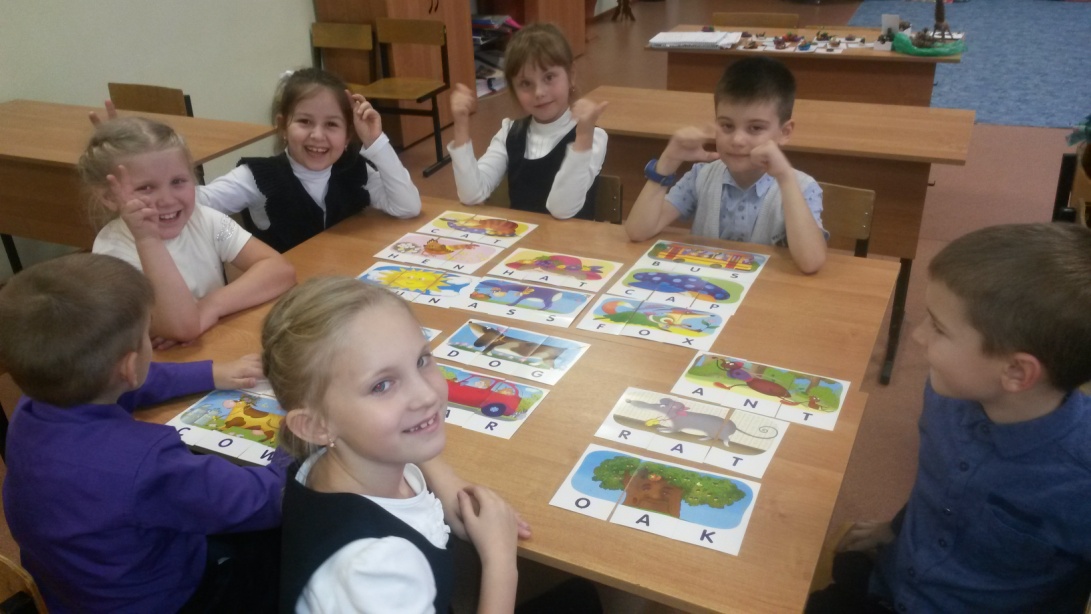 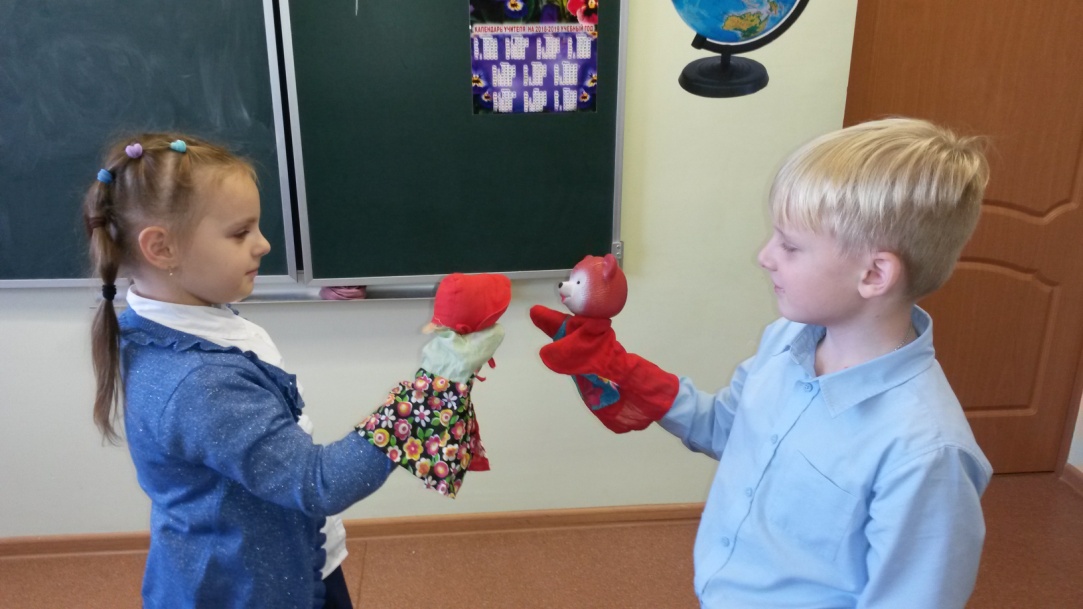 Внеурочная деятельность 
в начальной школе
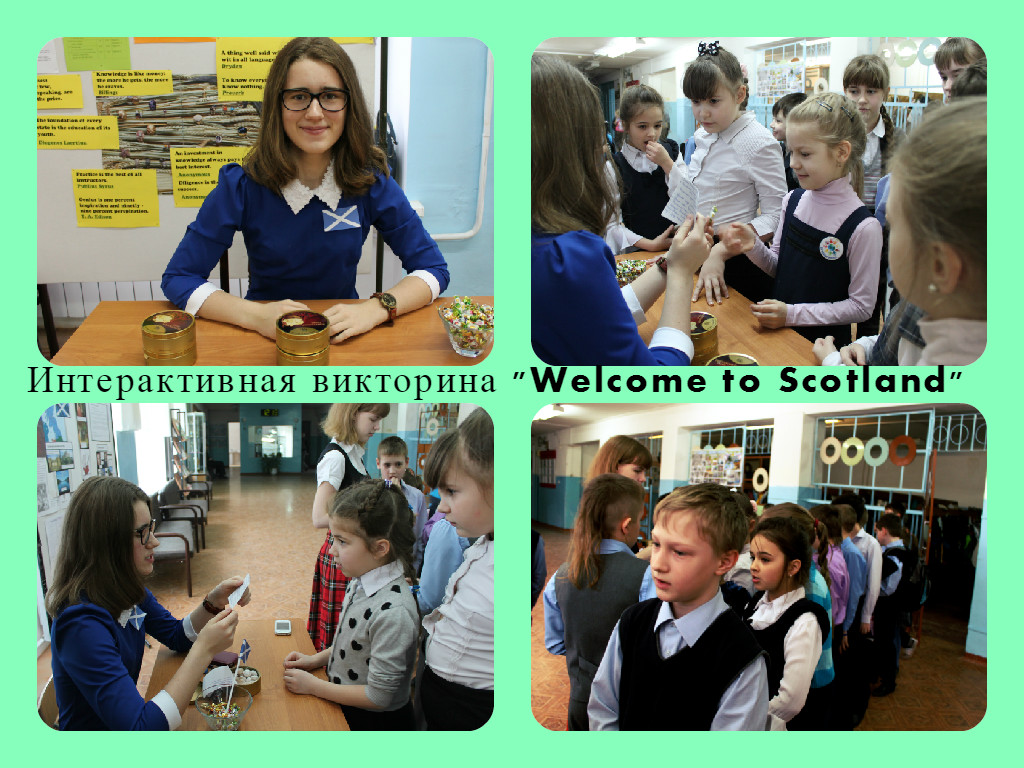 “THE KEYS 
OF FORT 
BOYARD”
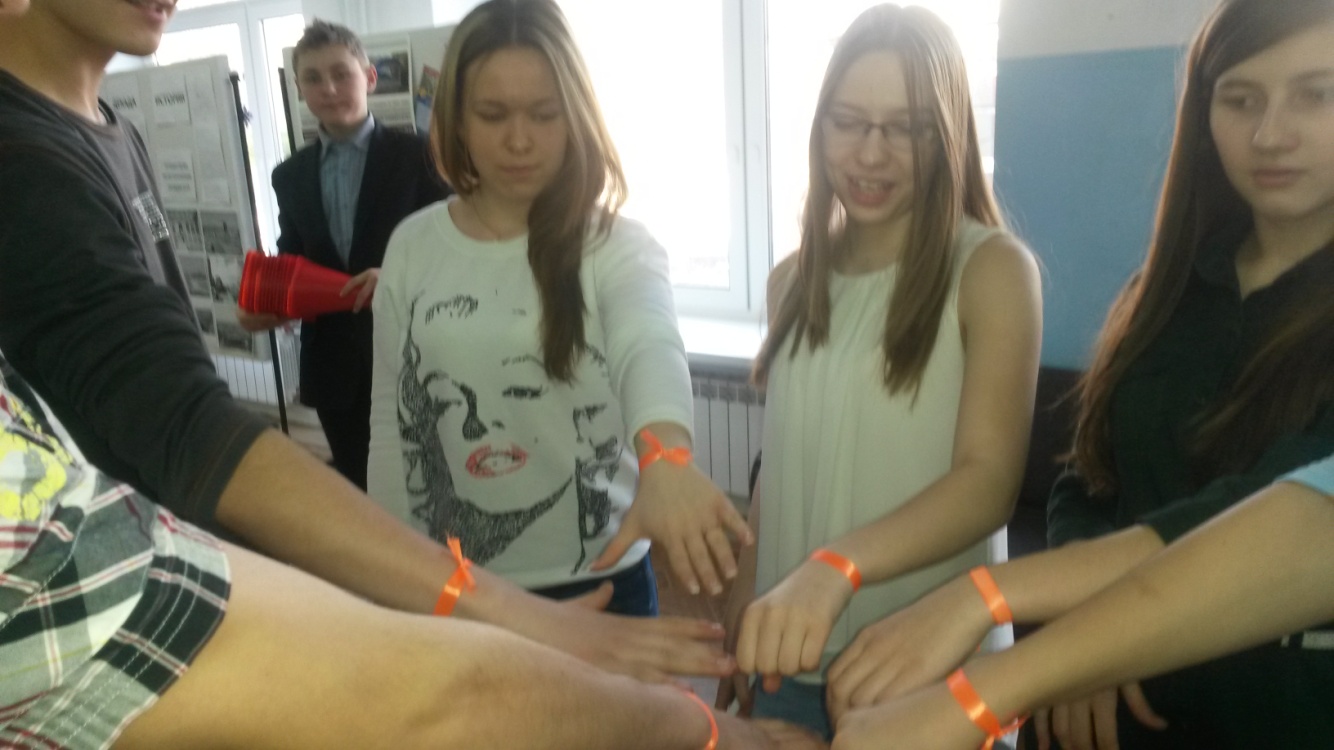 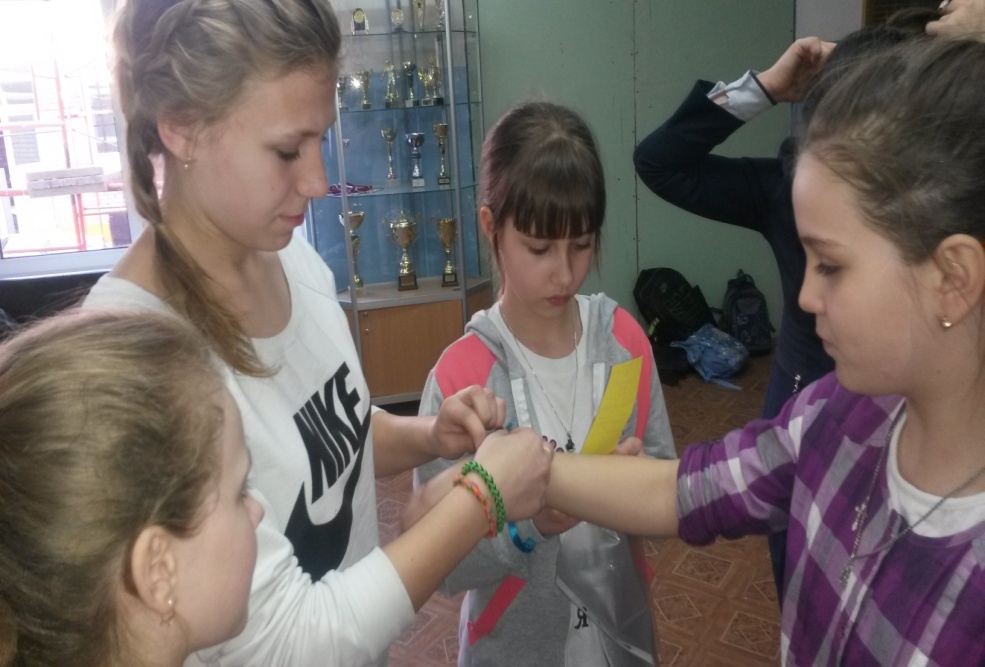 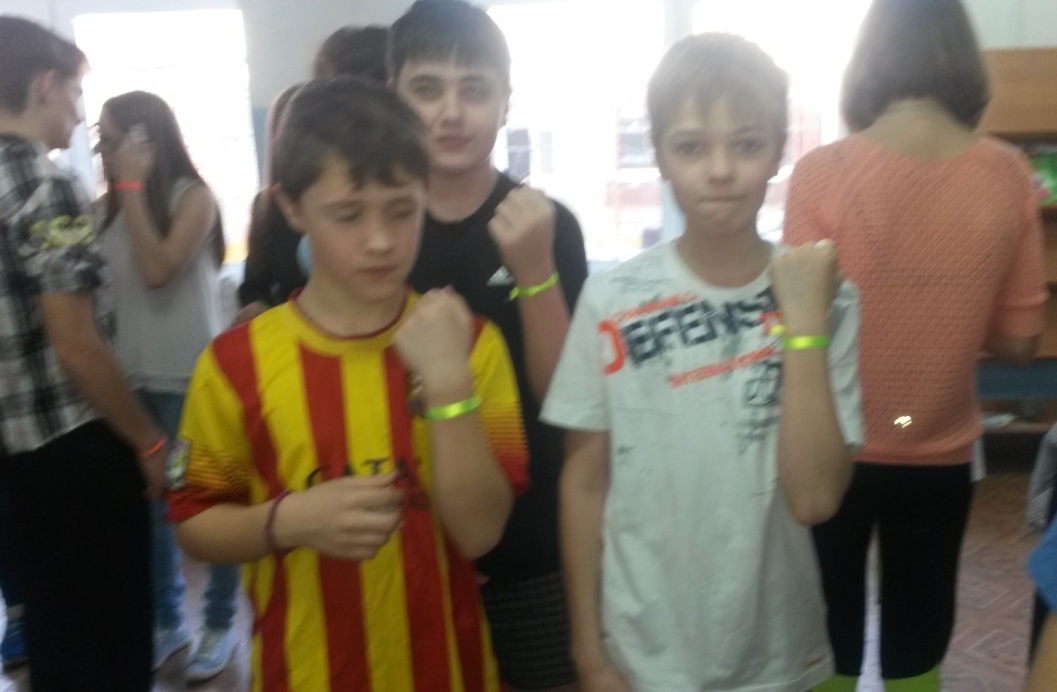 “THE KEYS OF  FORT 
BOYARD”
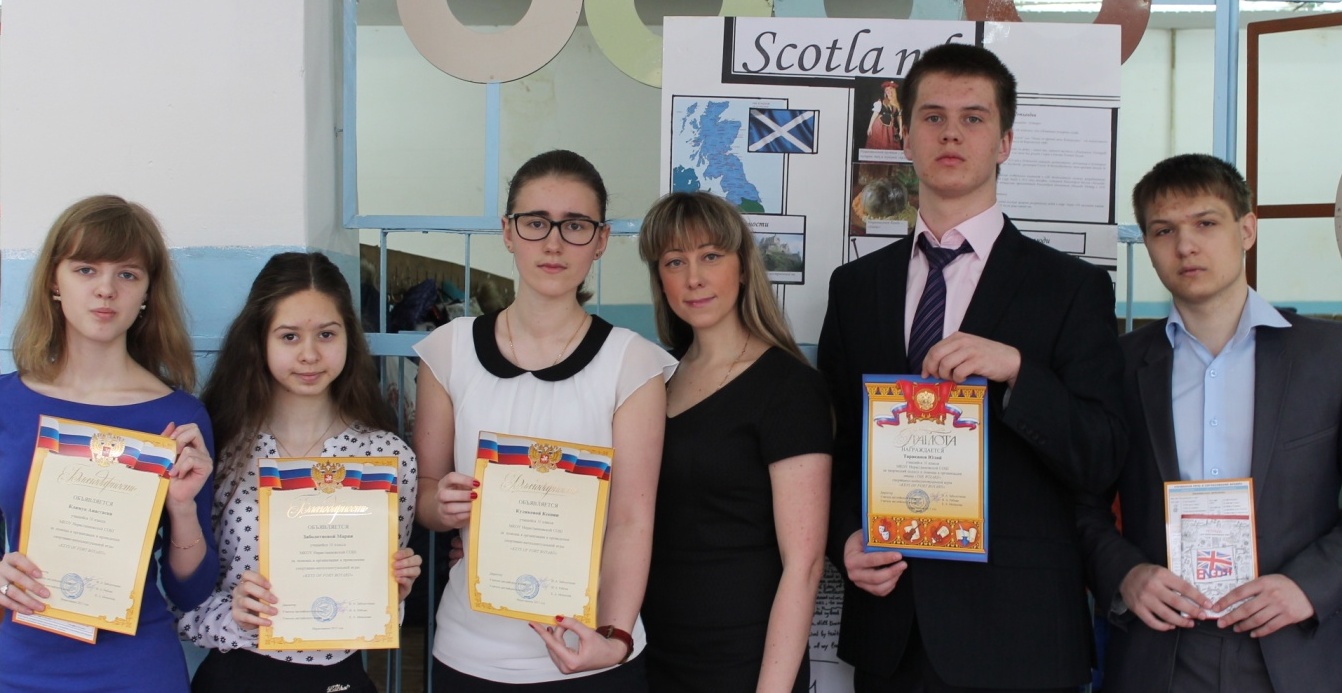 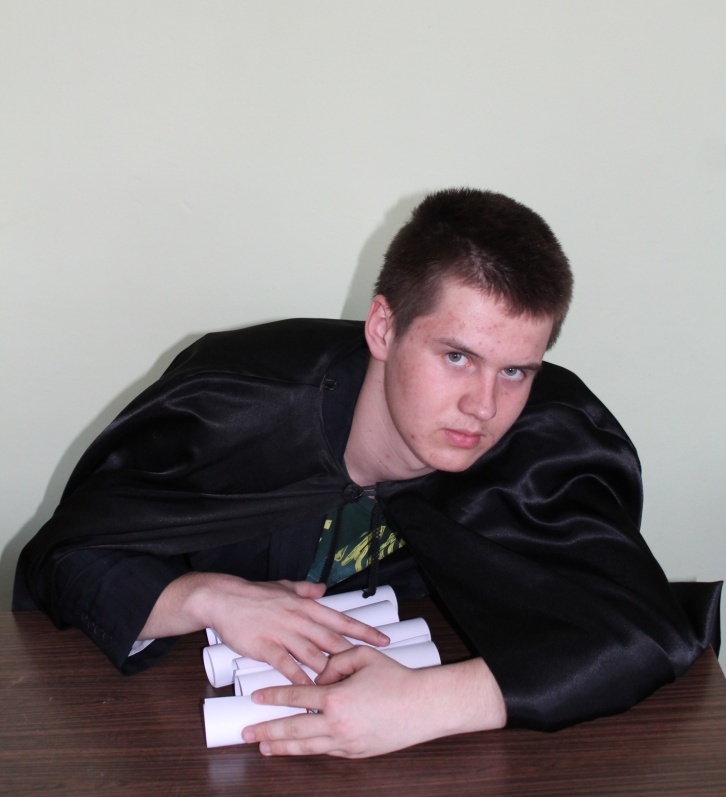 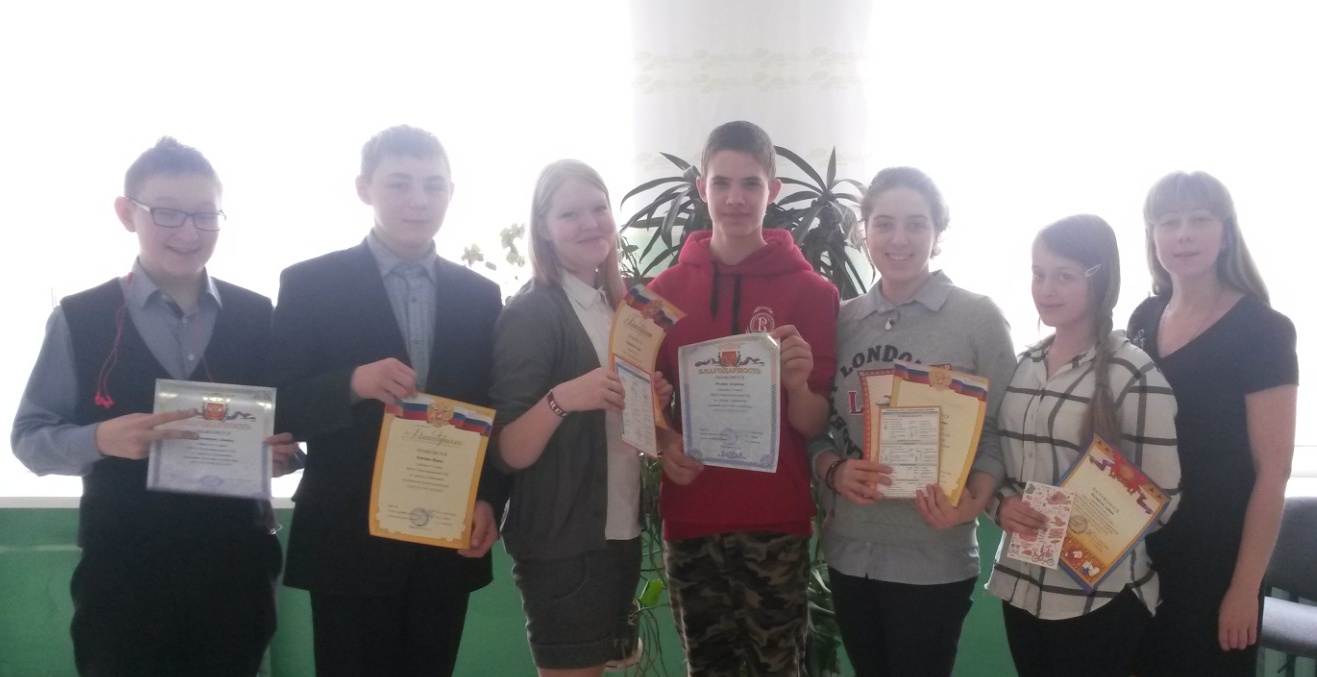 Проектные технологии
В  УРОЧНОЙ И ВНЕУРОЧНОЙ ДЕЯТЕЛЬНОСТИ
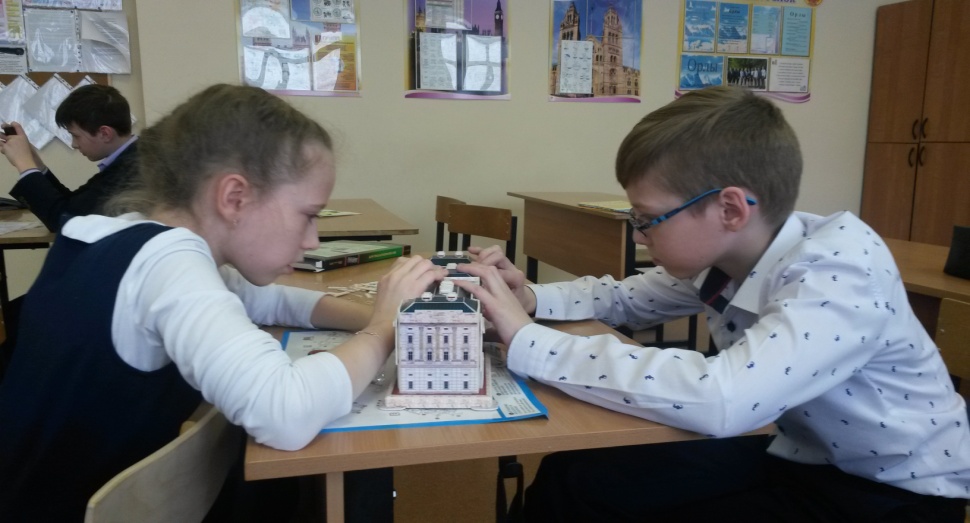 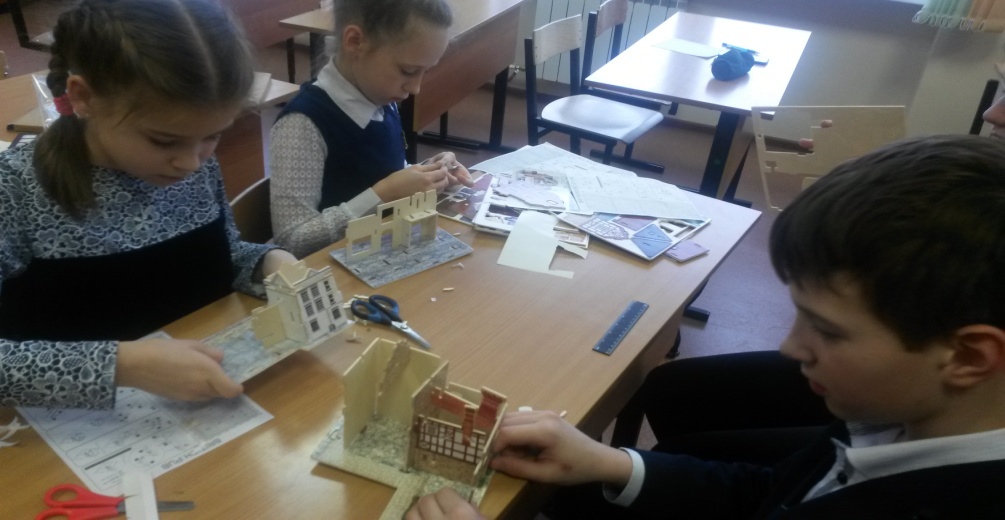 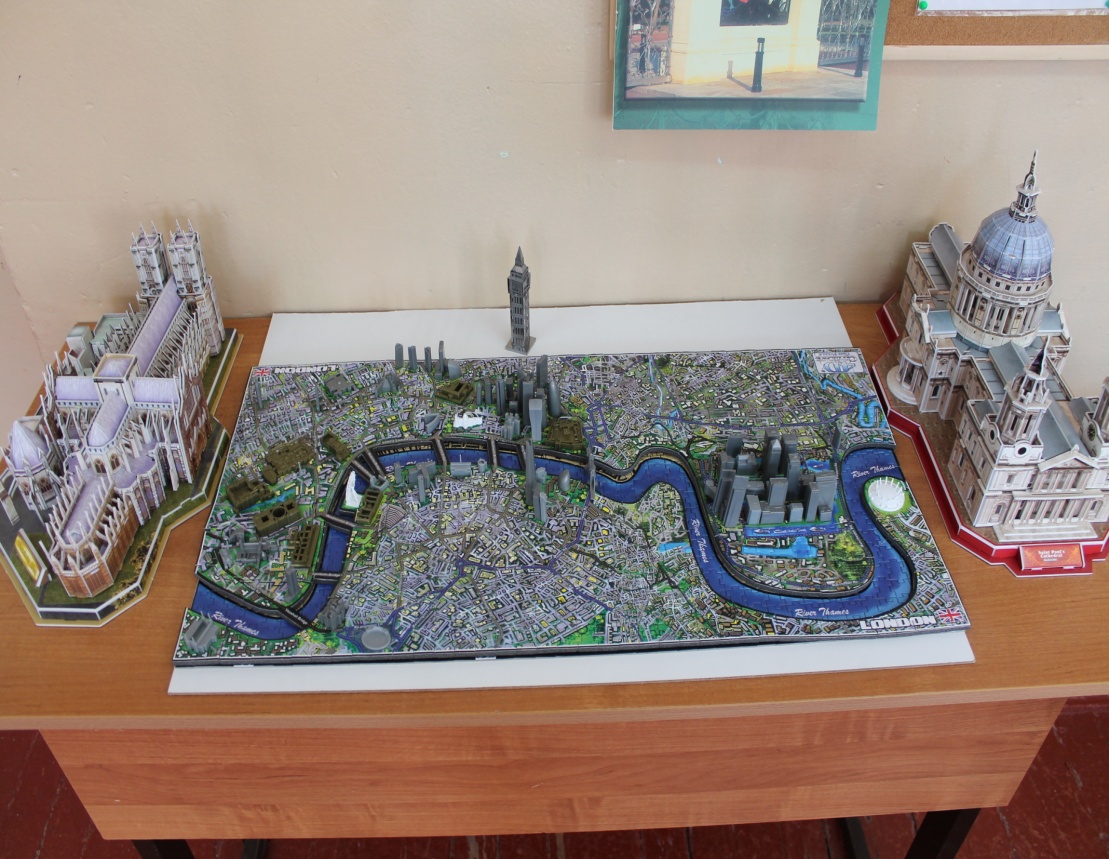 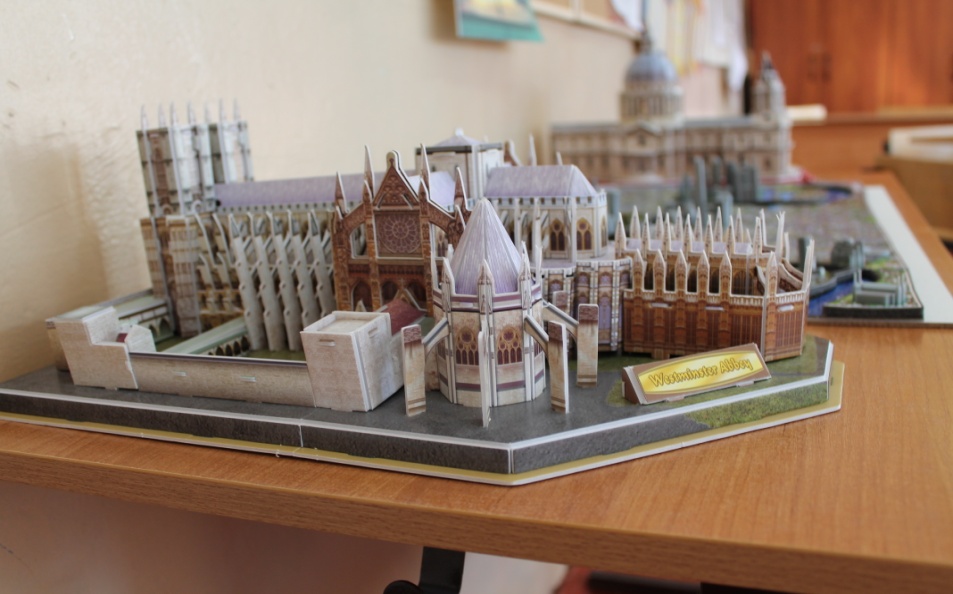 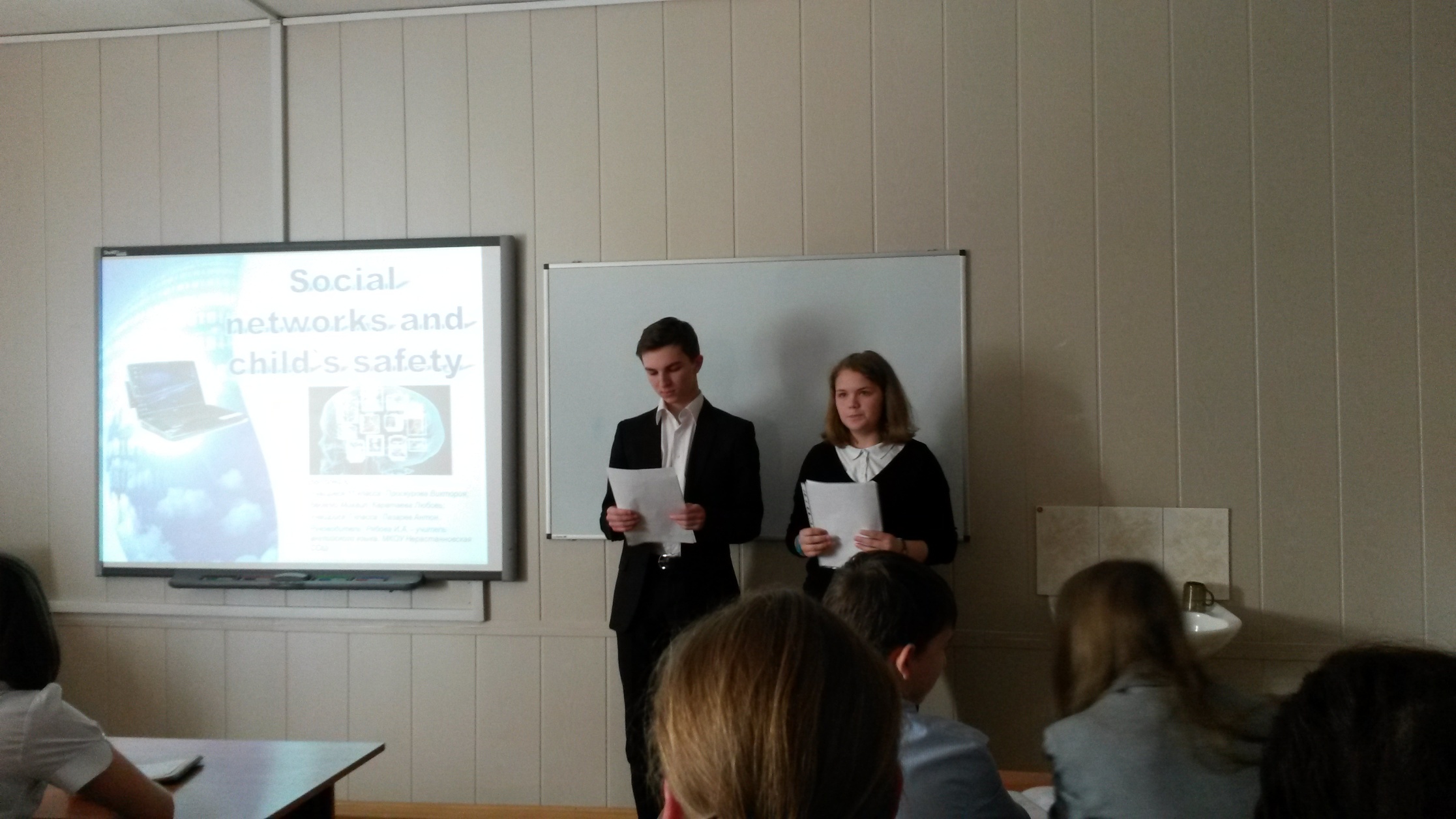 Информационные технологии
В  УРОЧНОЙ И ВНЕУРОЧНОЙ ДЕЯТЕЛЬНОСТИ
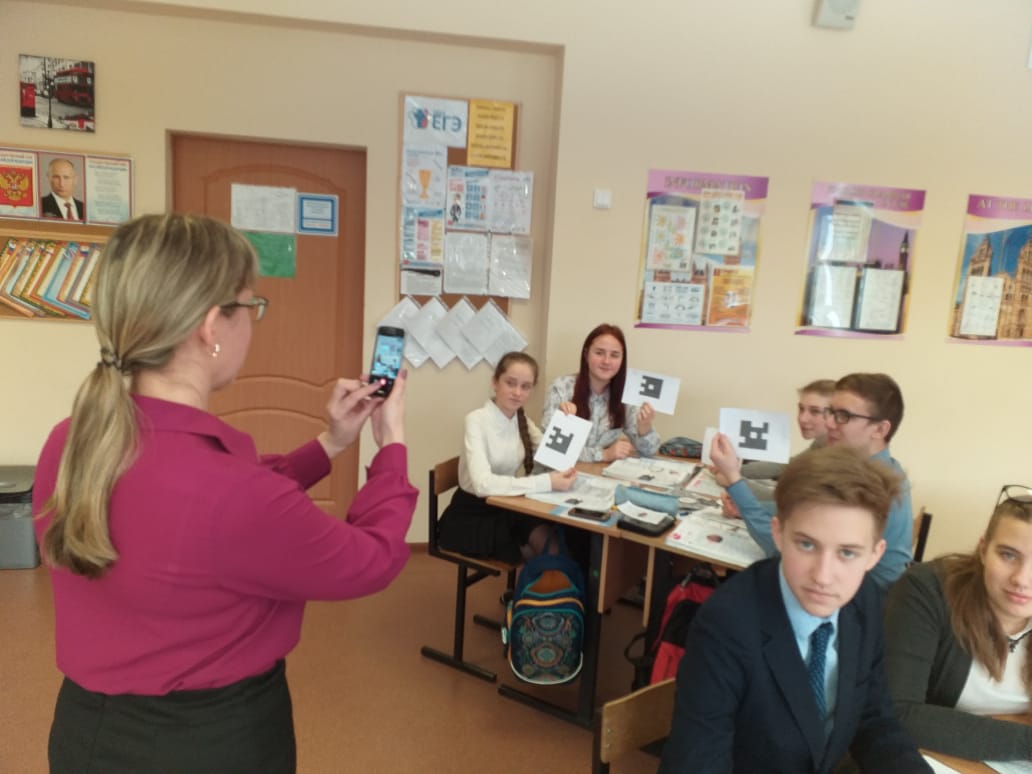 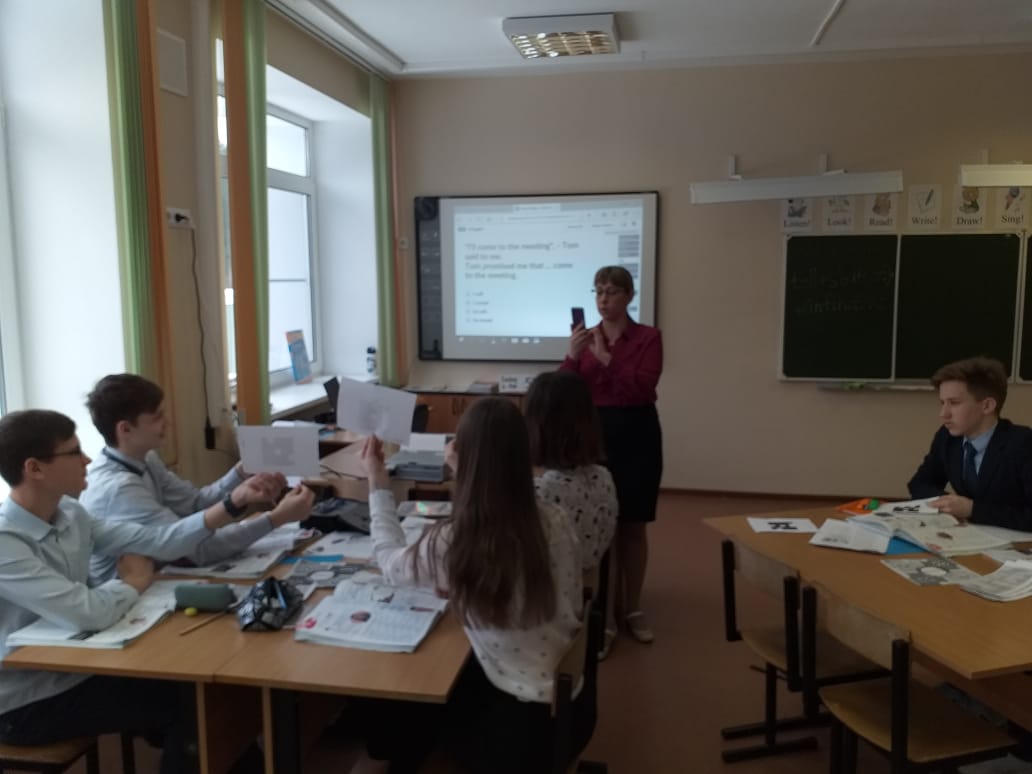 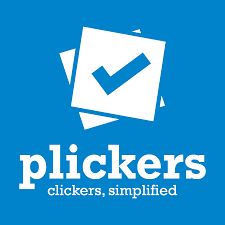 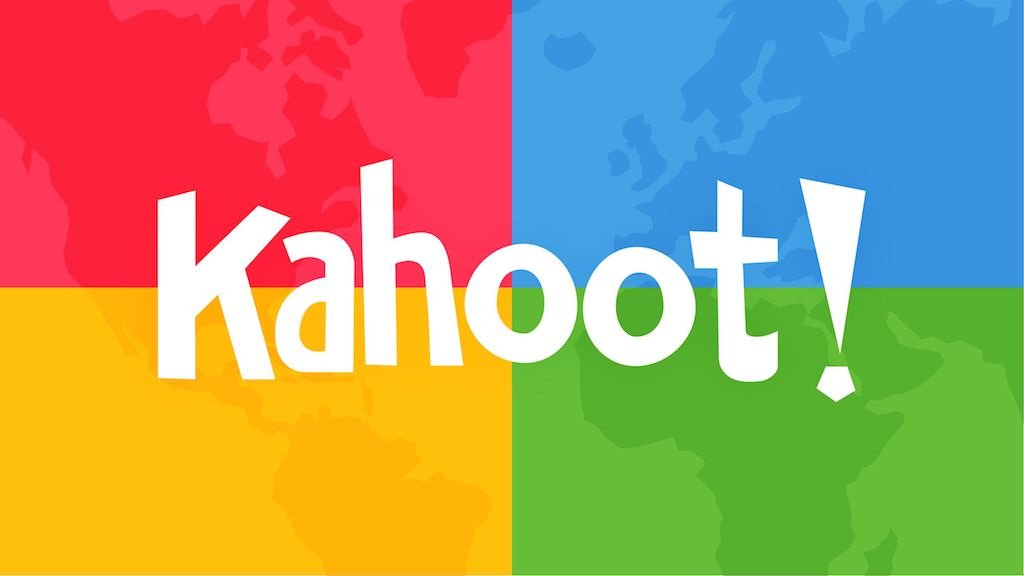 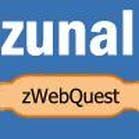 Проблемное обучение, кейсы
В  УРОЧНОЙ И ВНЕУРОЧНОЙ ДЕЯТЕЛЬНОСТИ
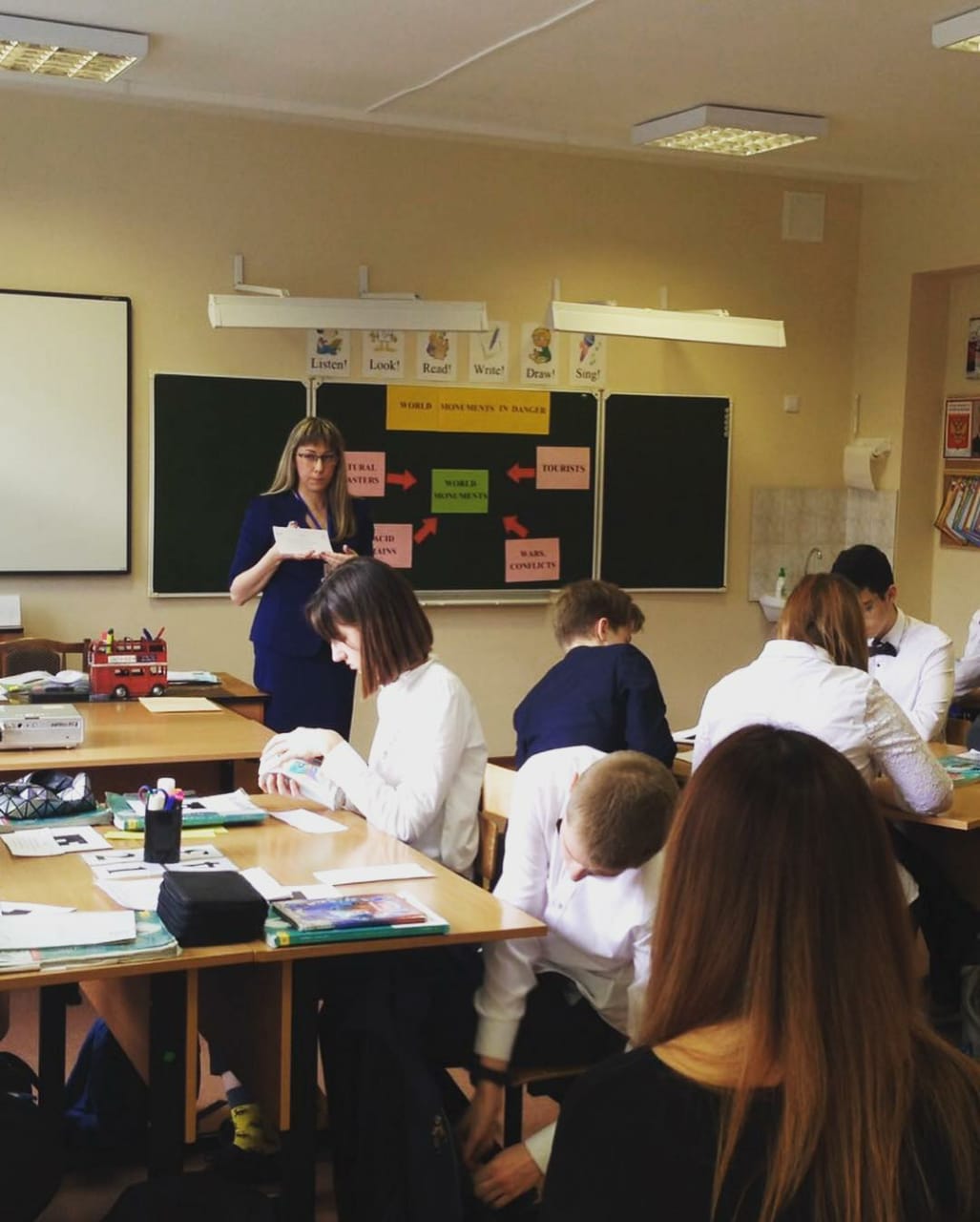 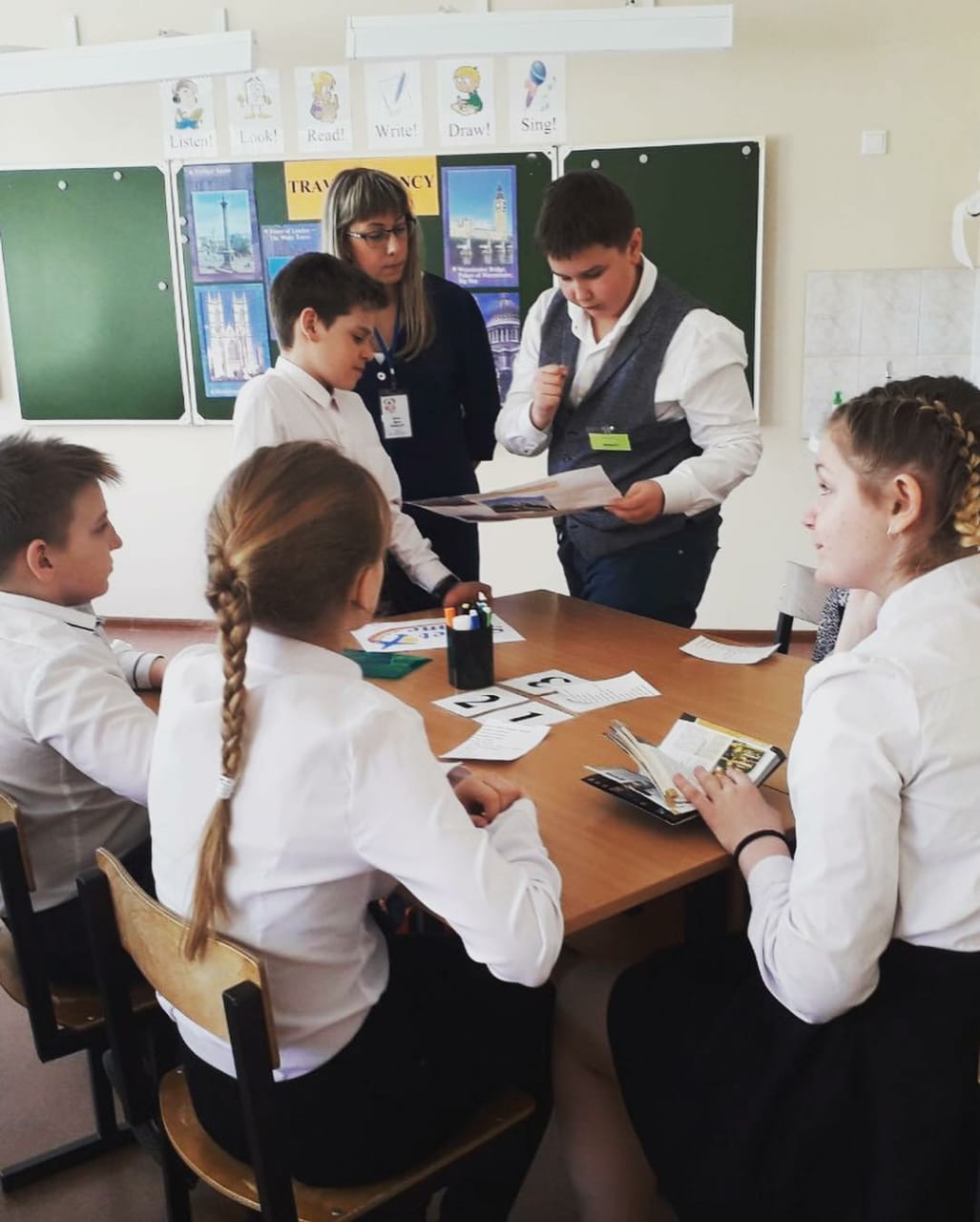 КЕЙСЫ – это всегда интересно!
Спасибо за внимание !
irina-mail@bk.ru